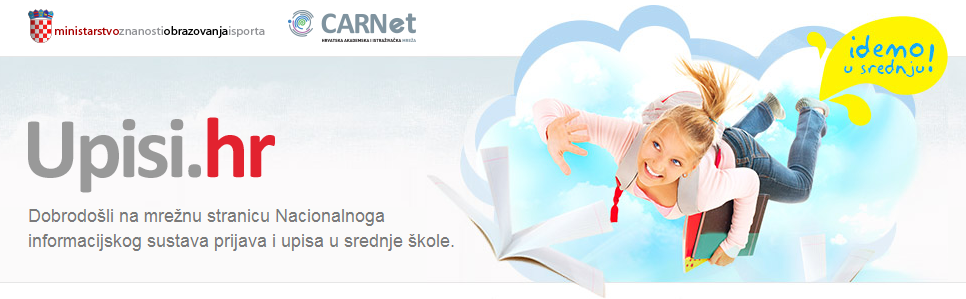 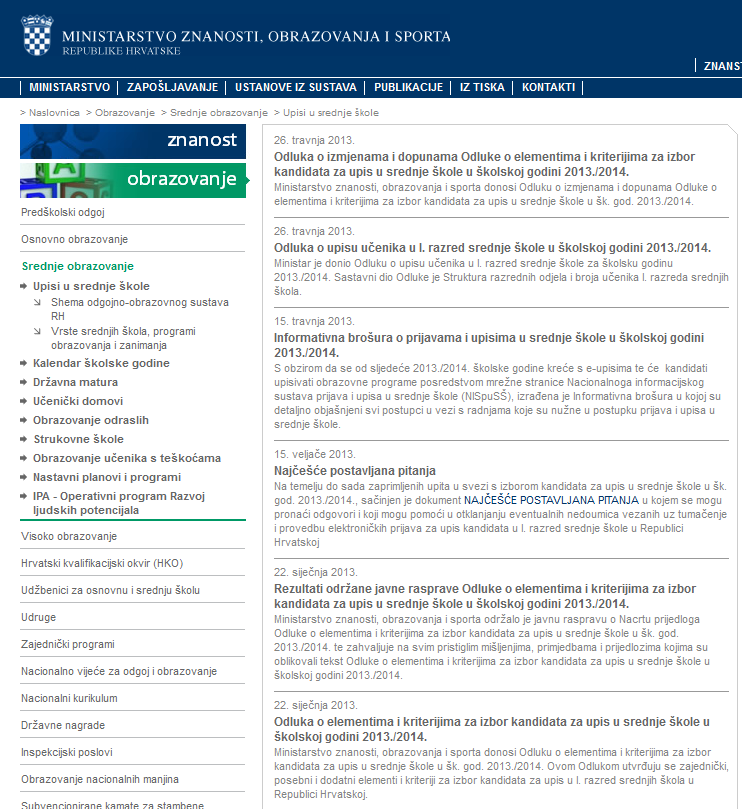 eUpisiroditeljski sastanak
Jovanović: "Za upise u srednju školu bit će dovoljna samo jedna veza. Internet veza."
Saša Bačić, prof. (stručni suradnik informatičar)
29.4.2013.
Školsko upisno povjerenstvo za provedbu postupka elektroničkih prijava i upisa u srednje škole:
Nada Lovretić, prof.  - upisni koordinator (školska pedagoginja) pedagog.rkj@gmail.com	
Saša Bačić, prof. – zamjenik upisnog koordinatora (stručni suradnik informatičar) informaticar.rkj@gmail.com 
Dragica Rade, prof. - zamjenik upisnog koordinatora (učiteljica informatike) 
dragica.rade@skole.hr
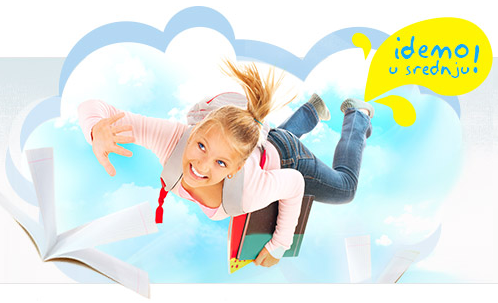 Edukacija za učenike
Prva edukacija za učenike je održana 5.4.2013.
Učenici 8.razreda su dobili informacije o eUpisima
Podijeljen im je AAI – Carnetov elektronički identitet kojim se prijavljuju u sustav eUpisi
Informirani su o važnim datumima vezanim uz eUpise
Svaki je učenik dobio brošuru o eUpisima
Učenicima na satu informatike je demonstriran način prijave u sustav te kreiranja PINa
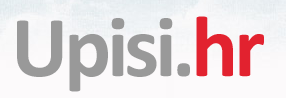 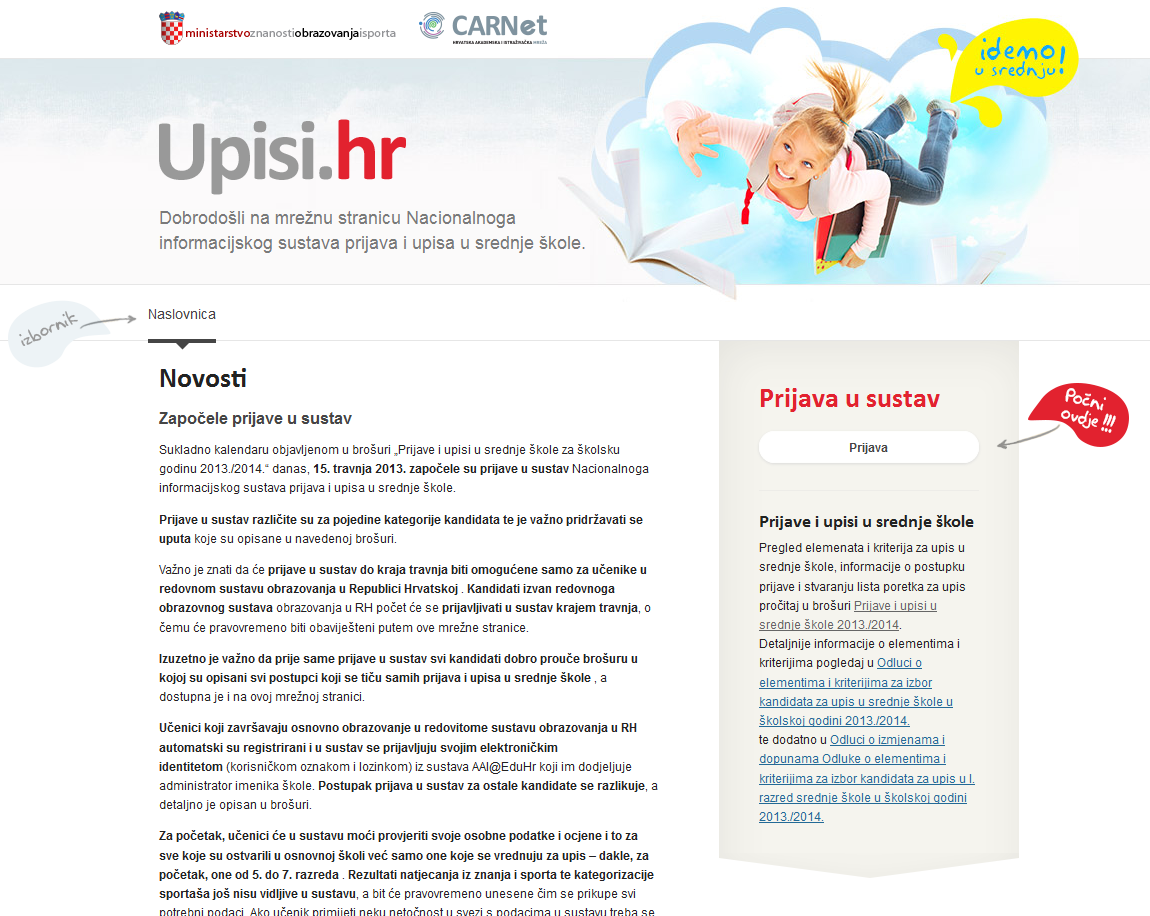 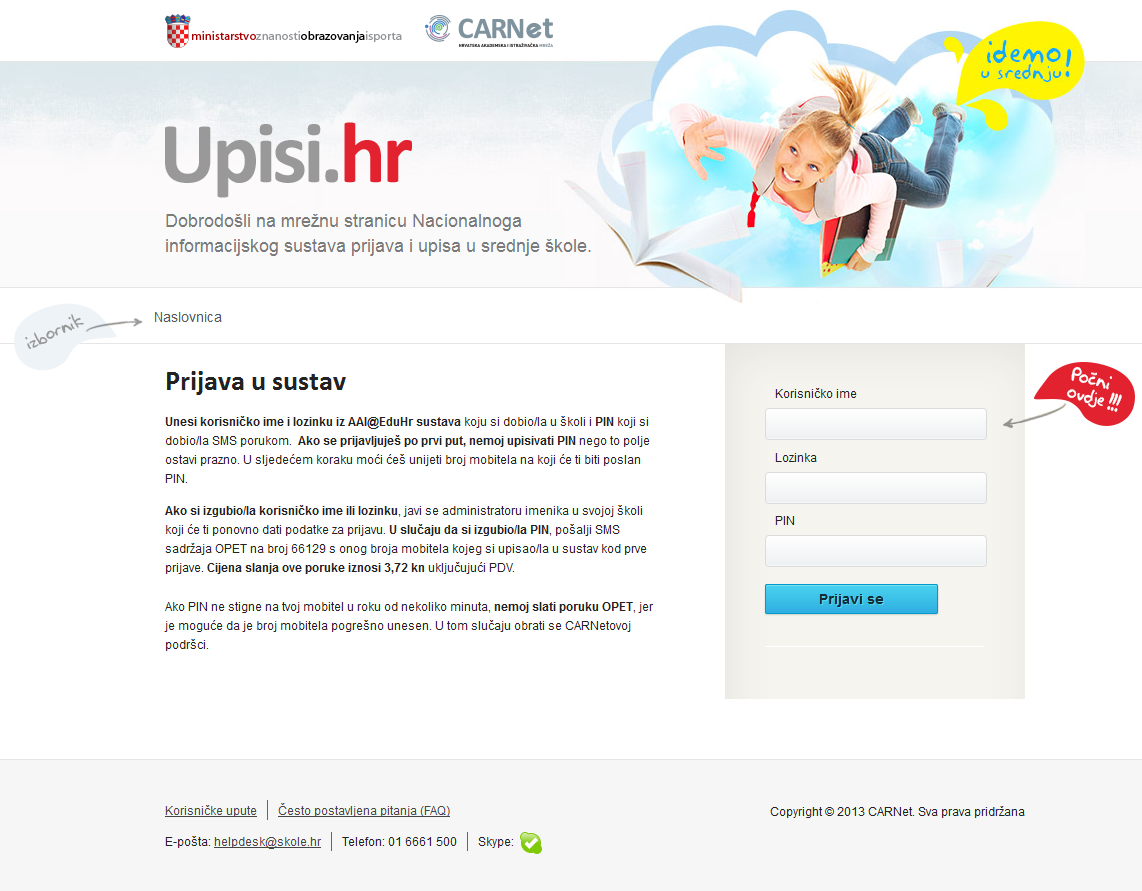 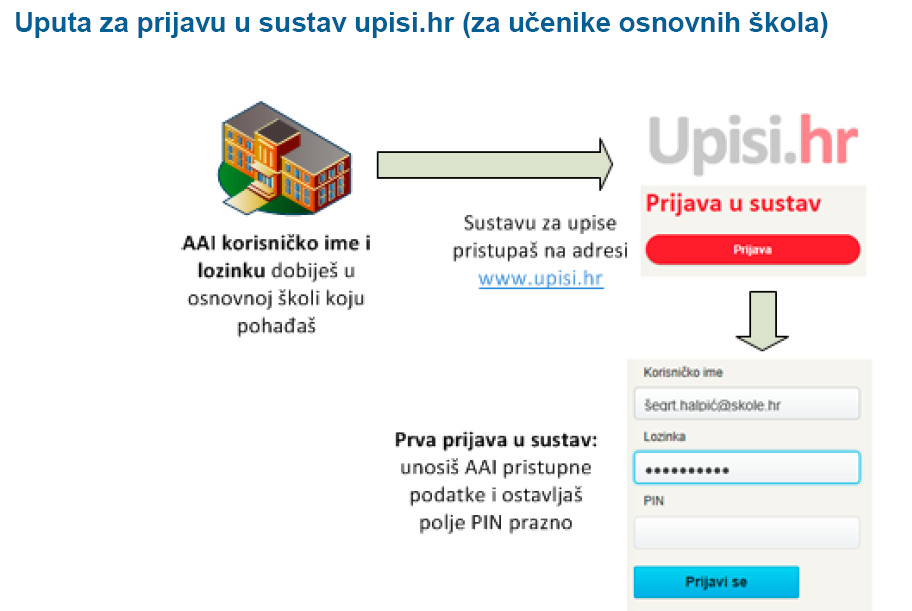 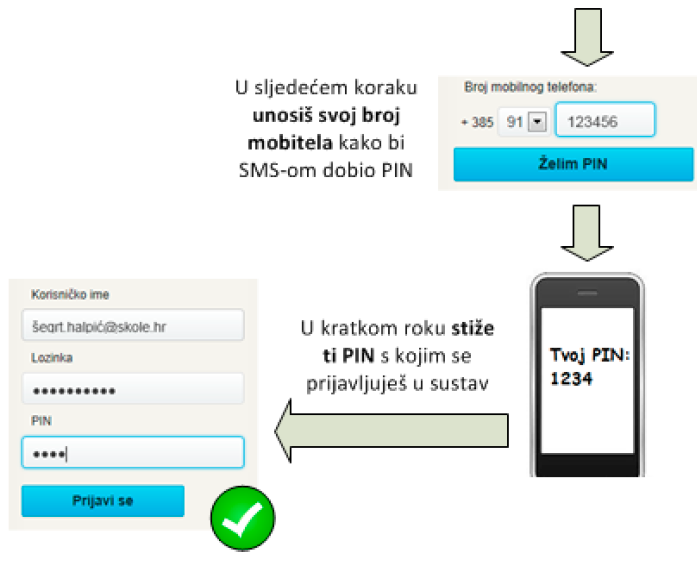 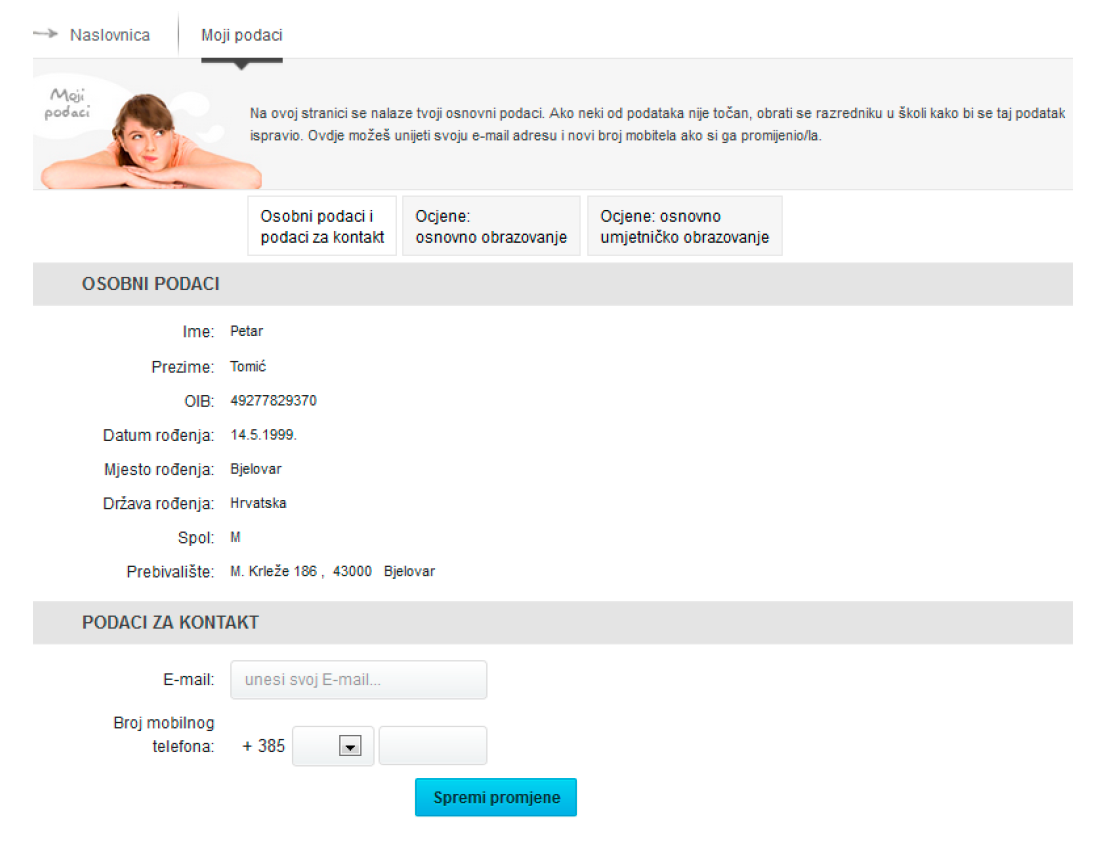 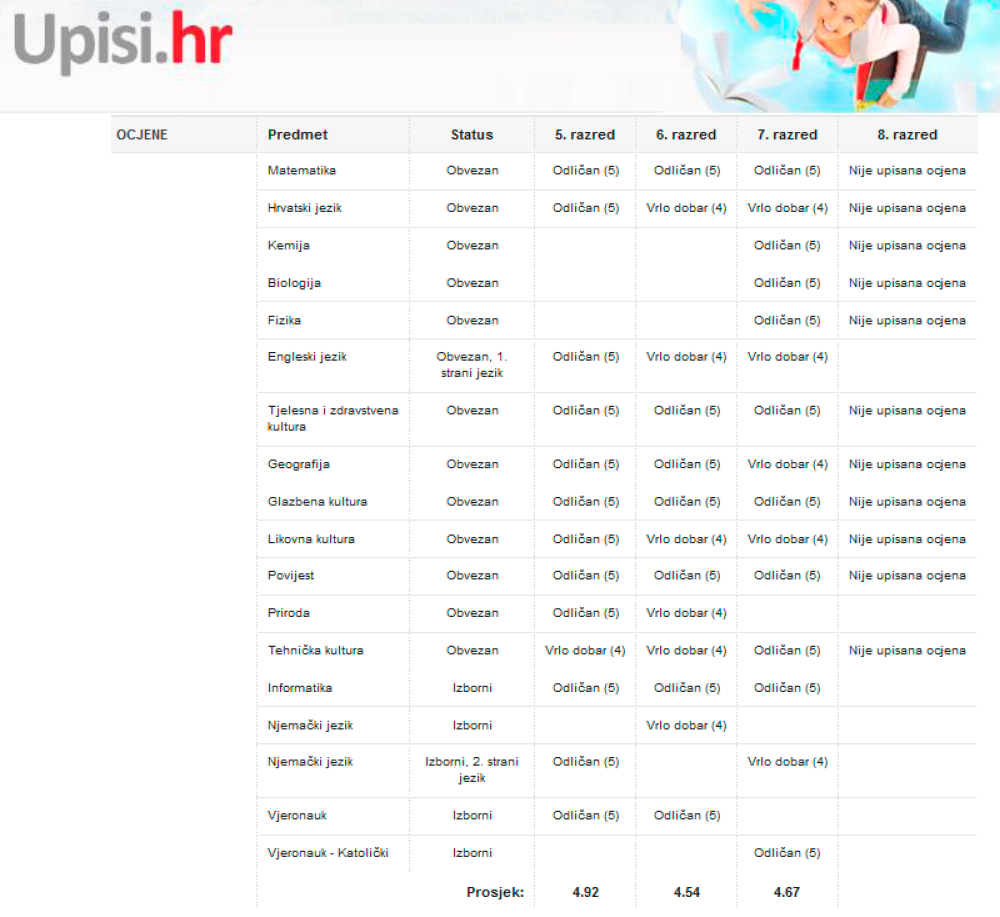 KALENDAR – DATUMI KOJE JE VAŽNO ZAPAMTITI
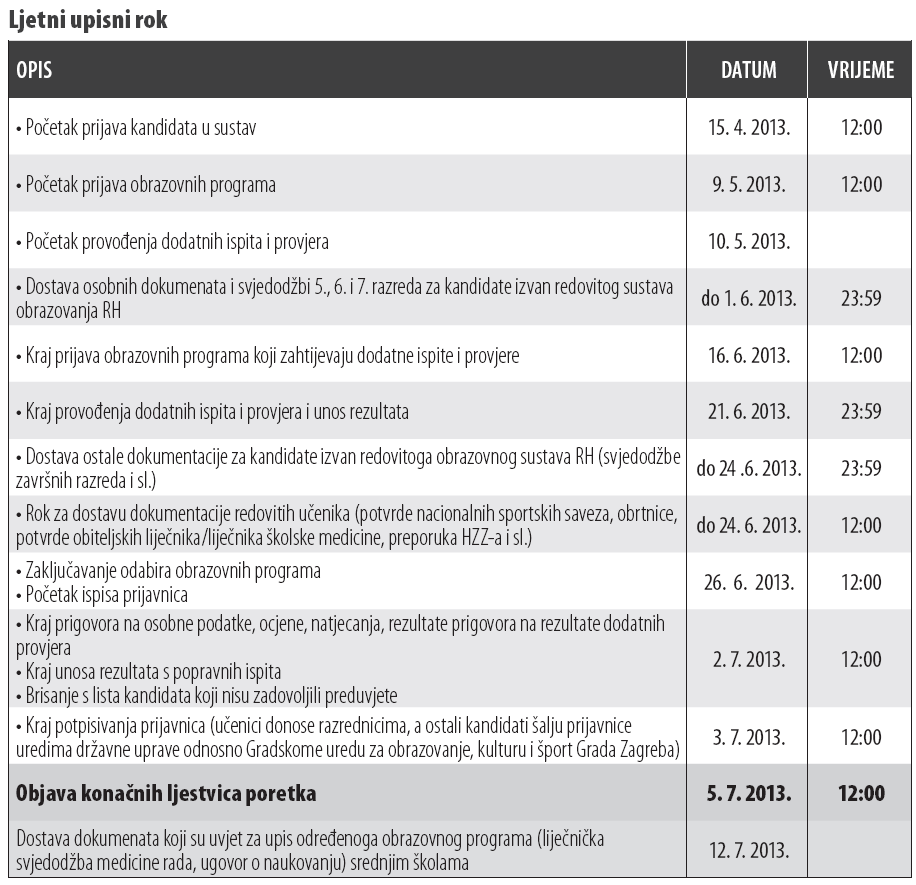 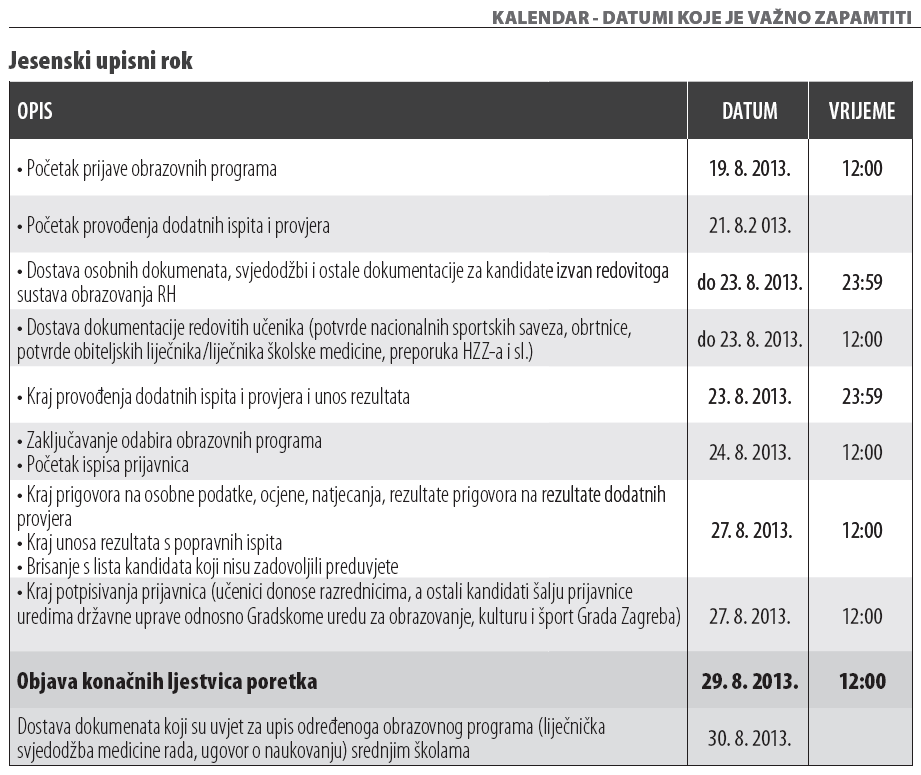 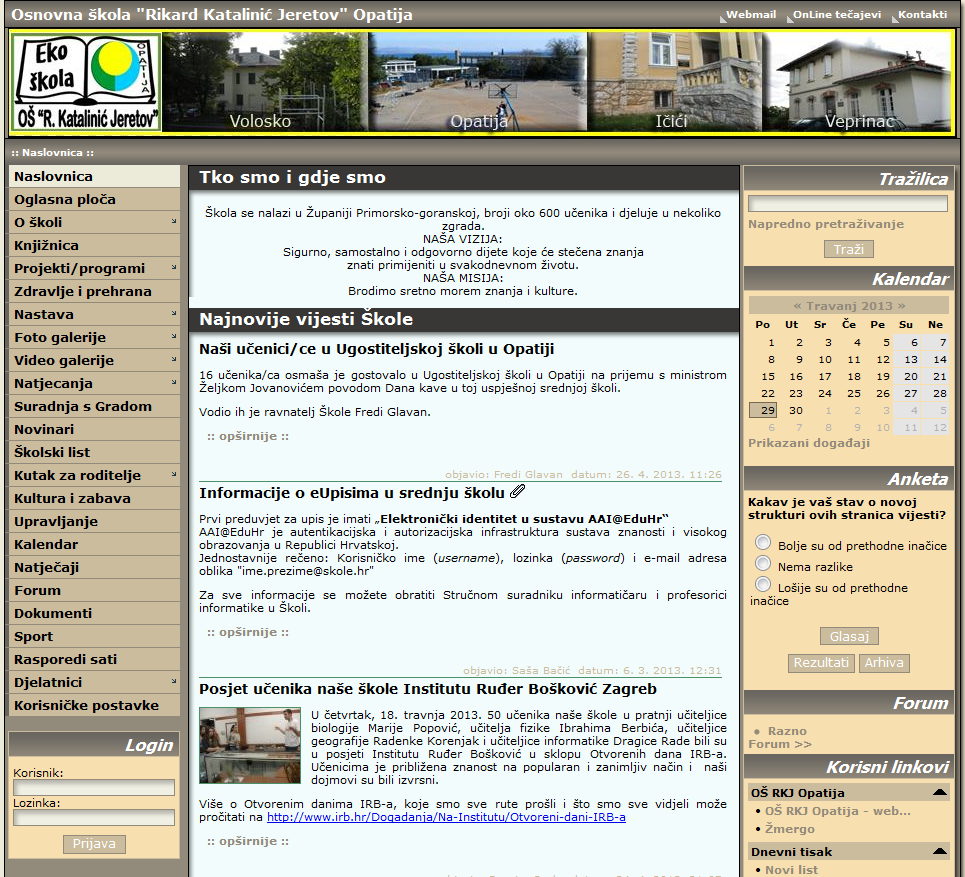 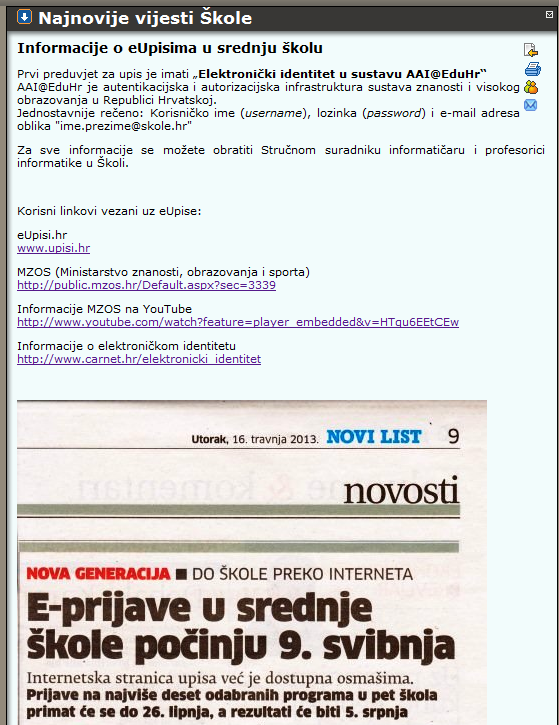 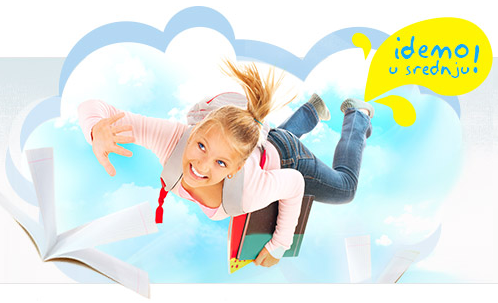 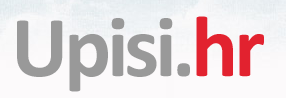 Hvala na pažnji!
KRAJ!